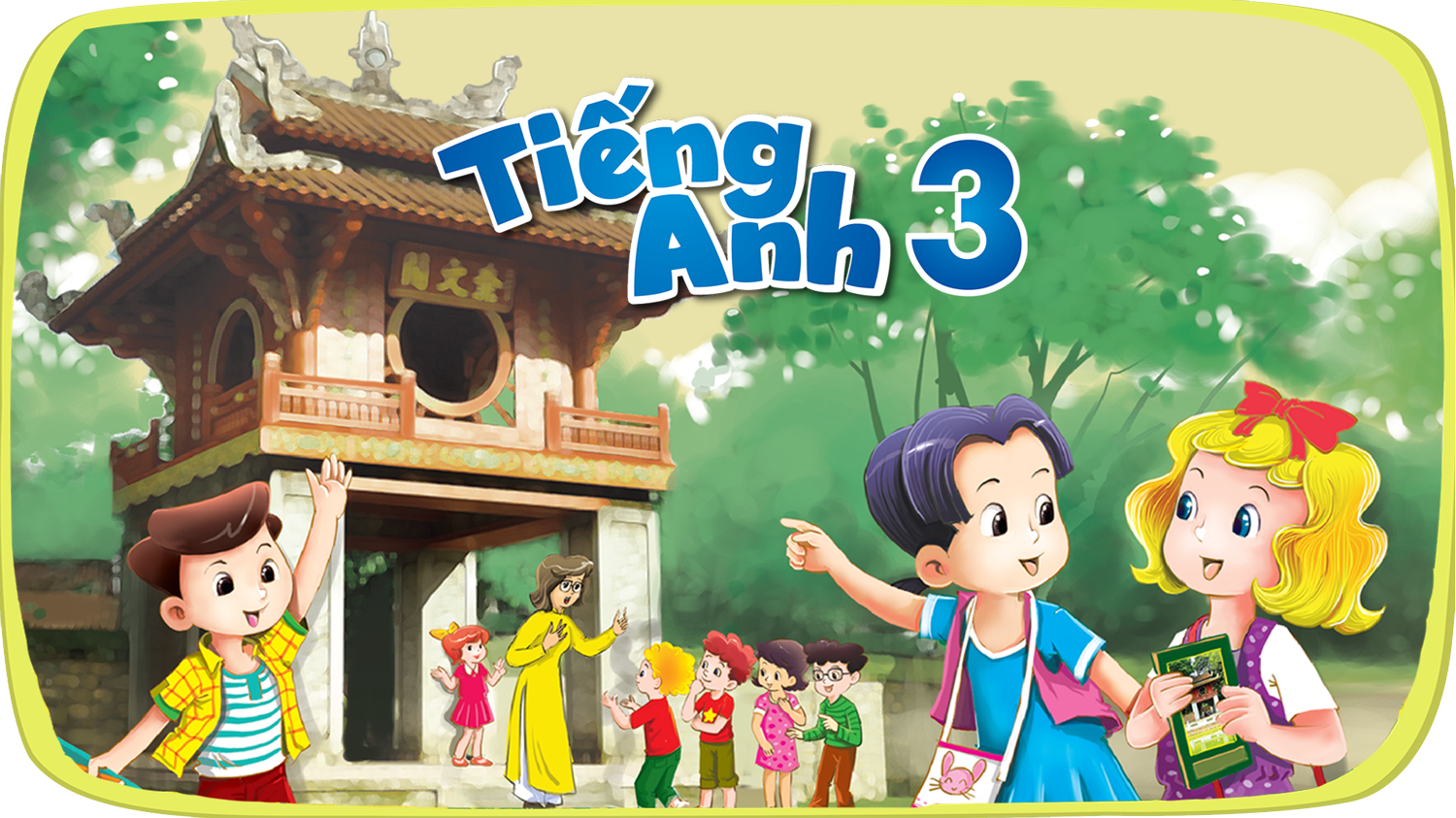 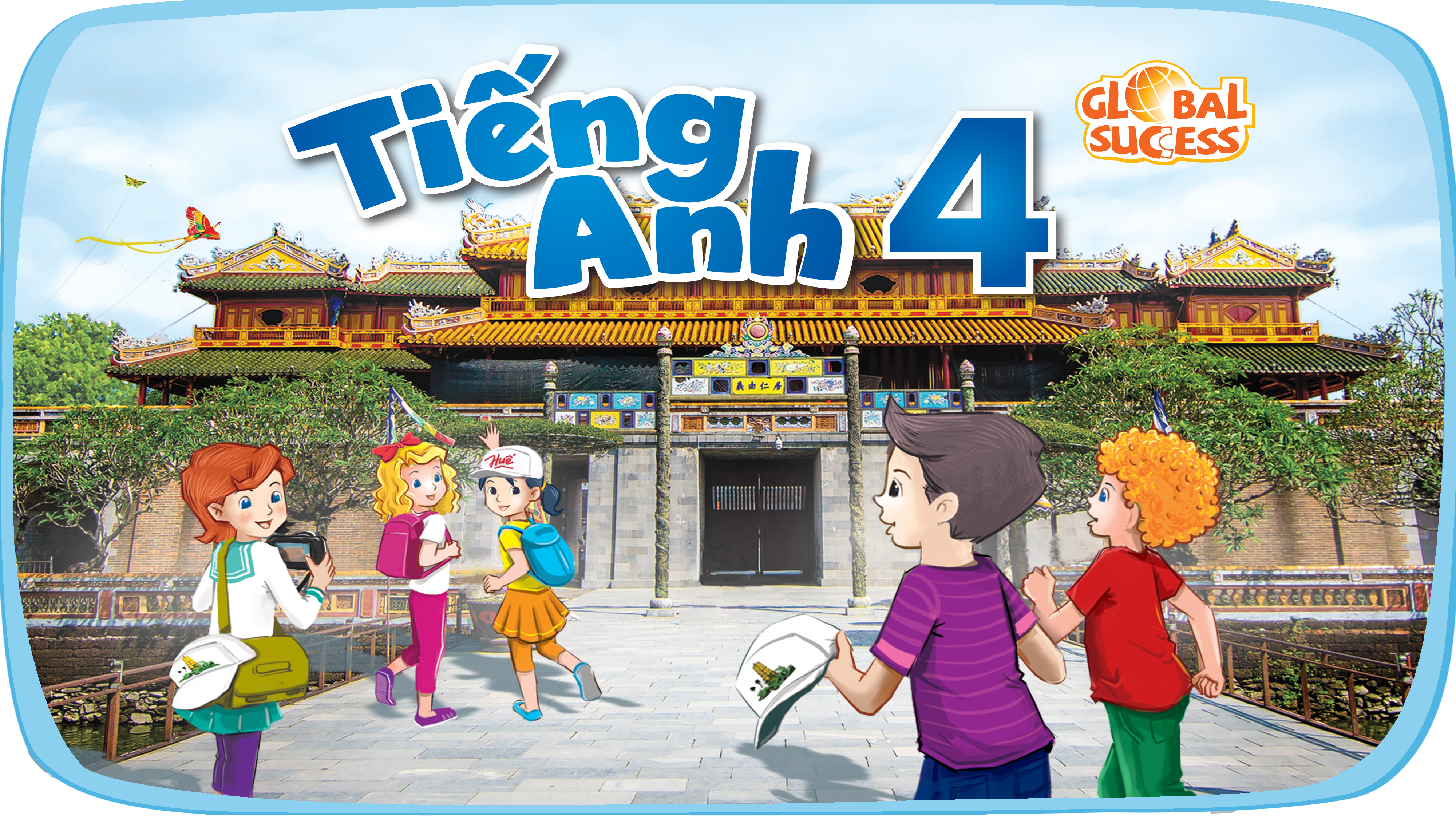 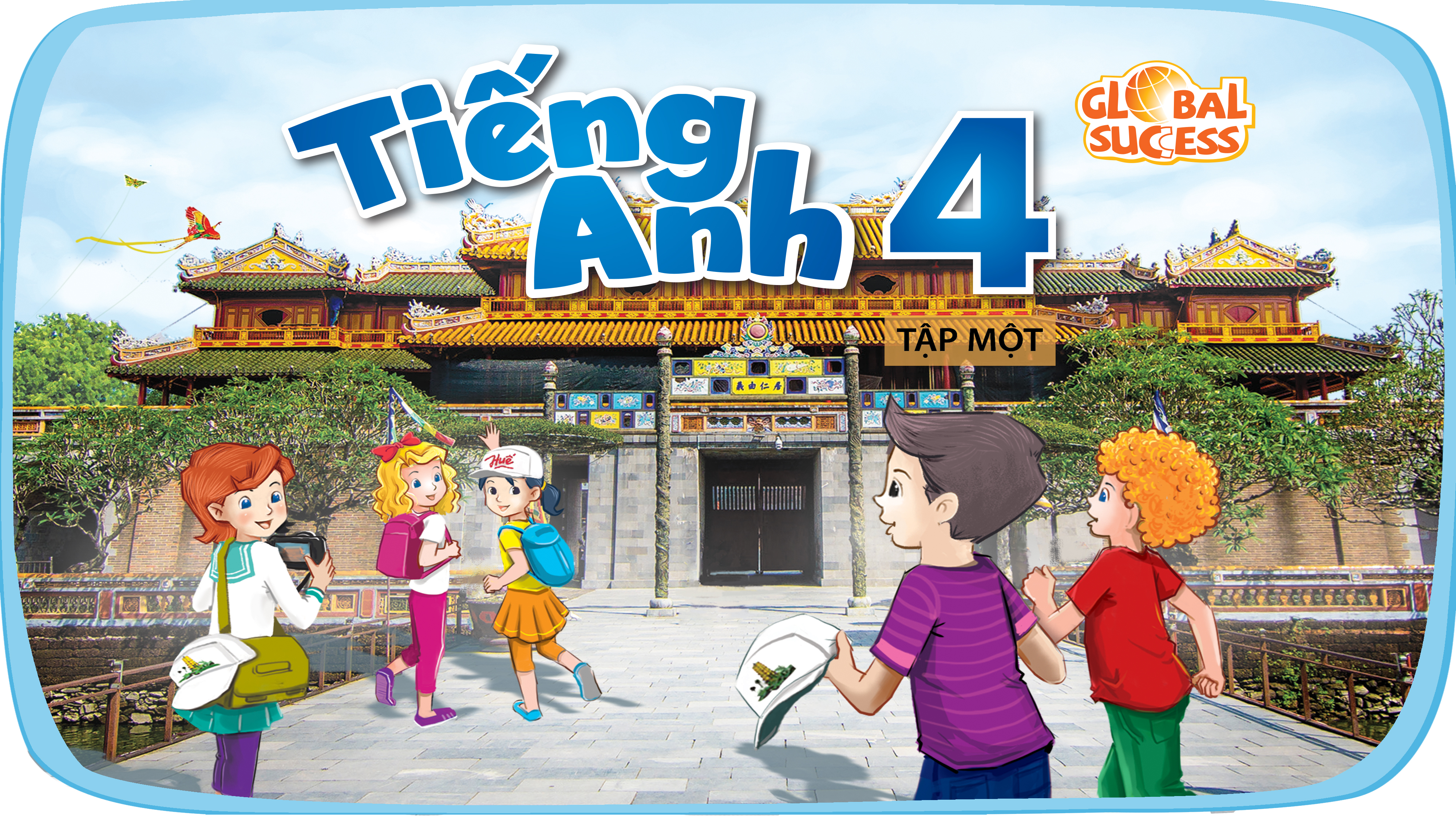 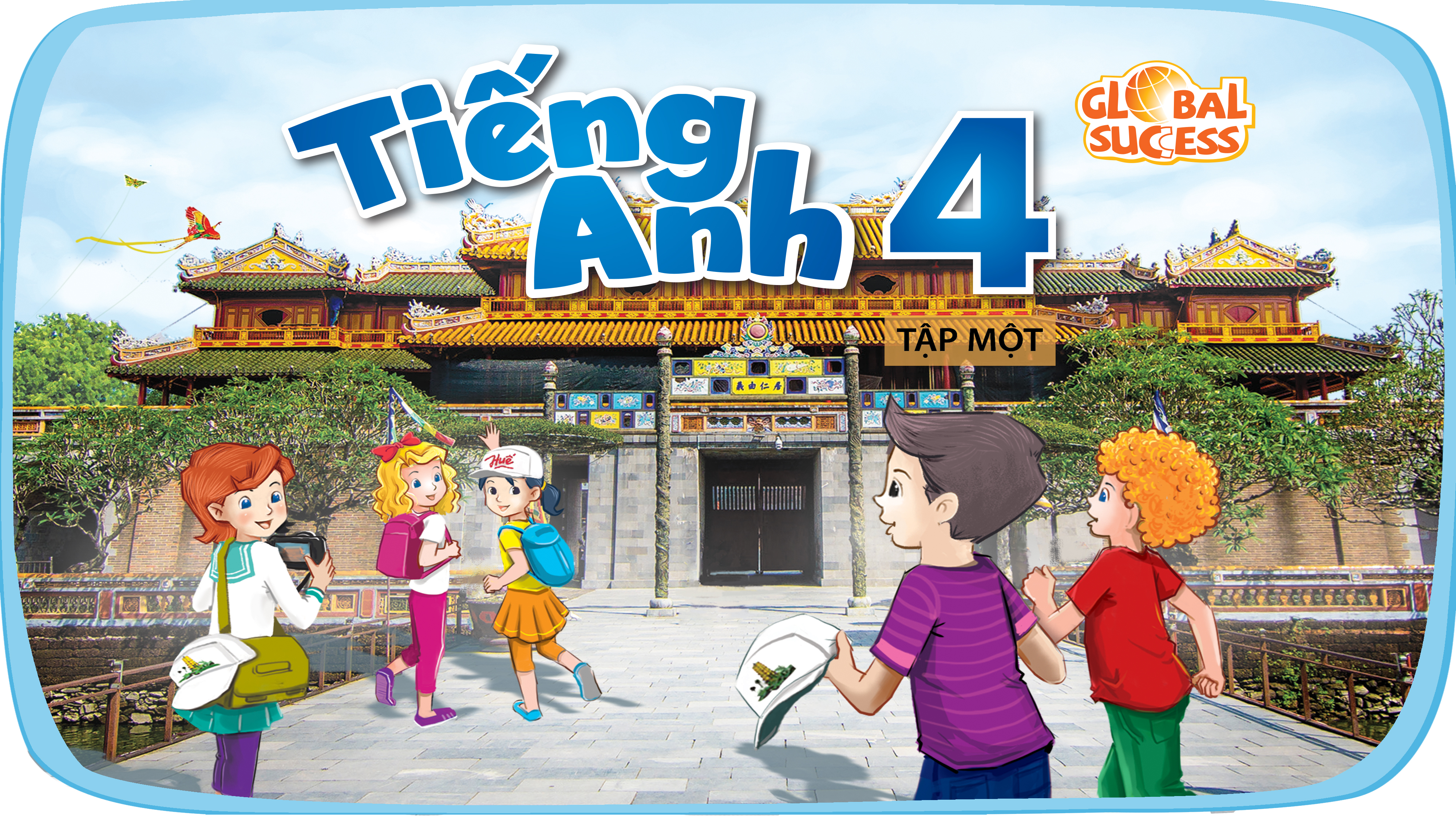 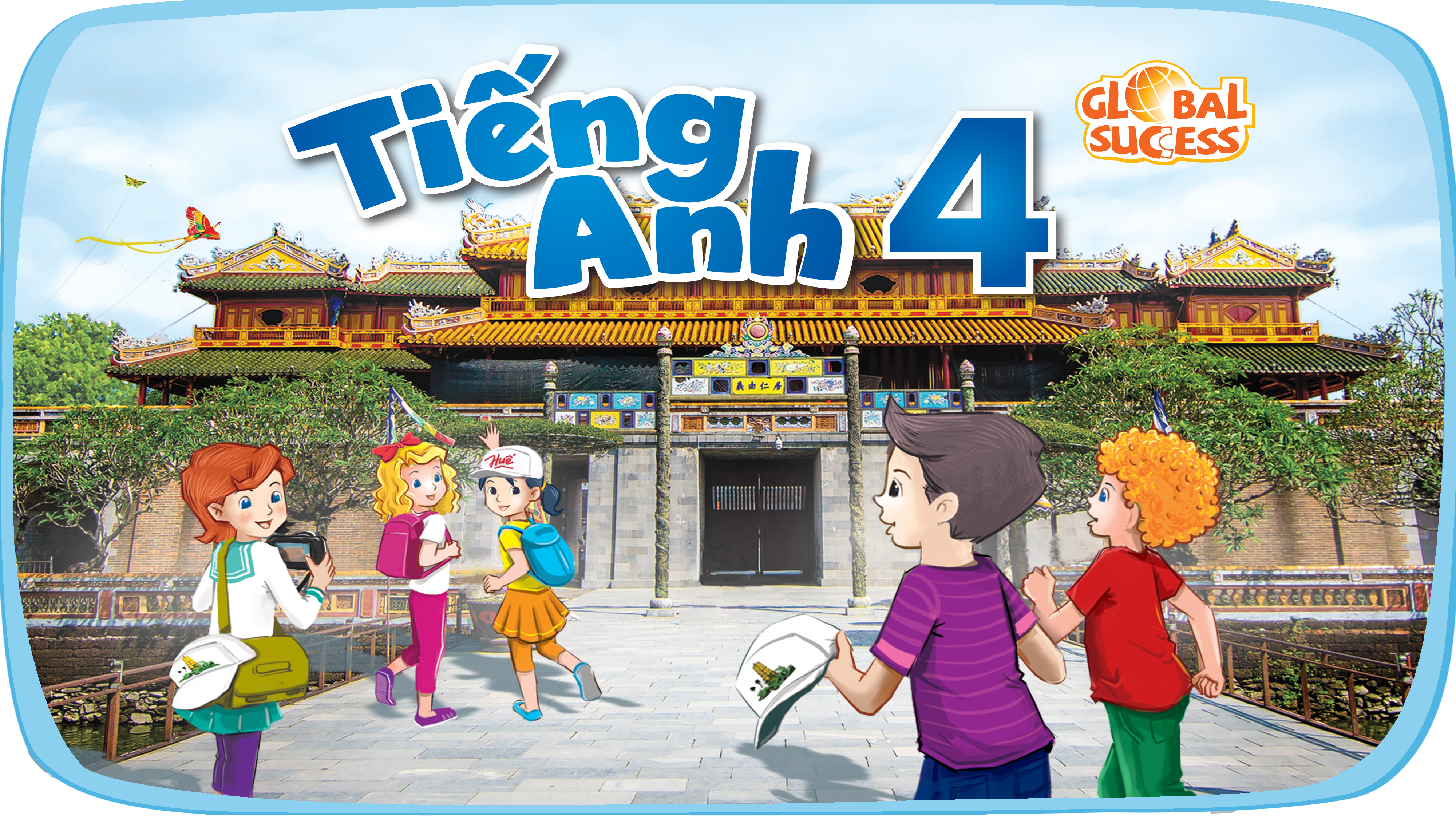 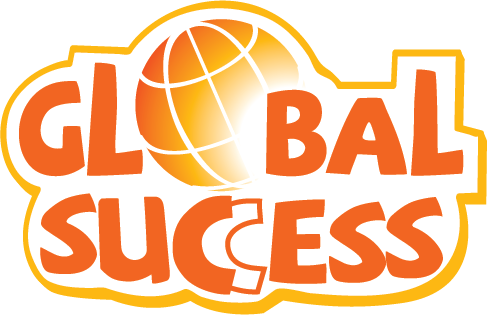 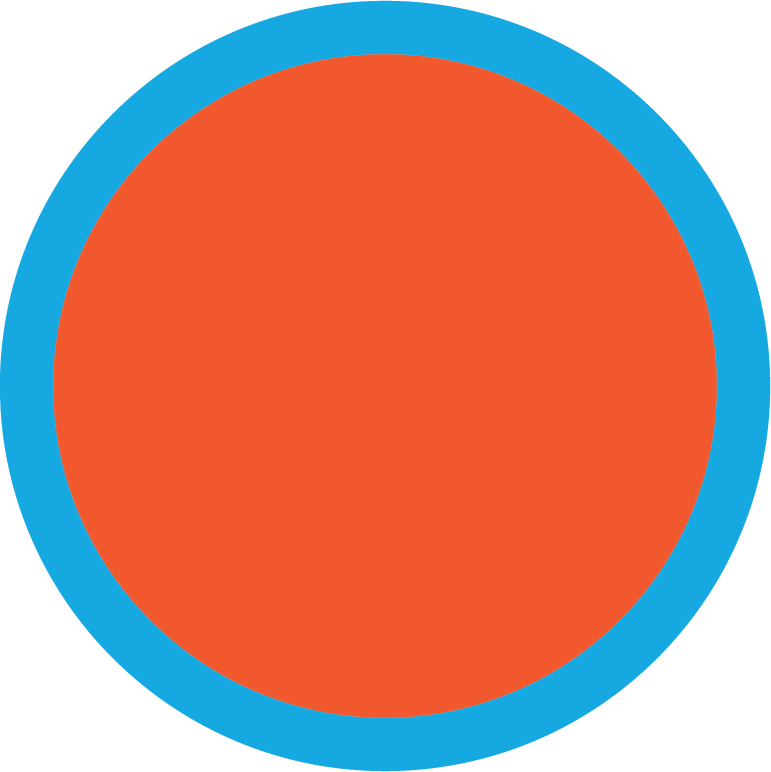 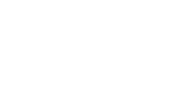 14
Daily activities
Lesson 3 – Period 6
Contents
Project
01
Warm-up
04
Read and match.
05
02
Game
Let’s write.
03
01
Warm-up
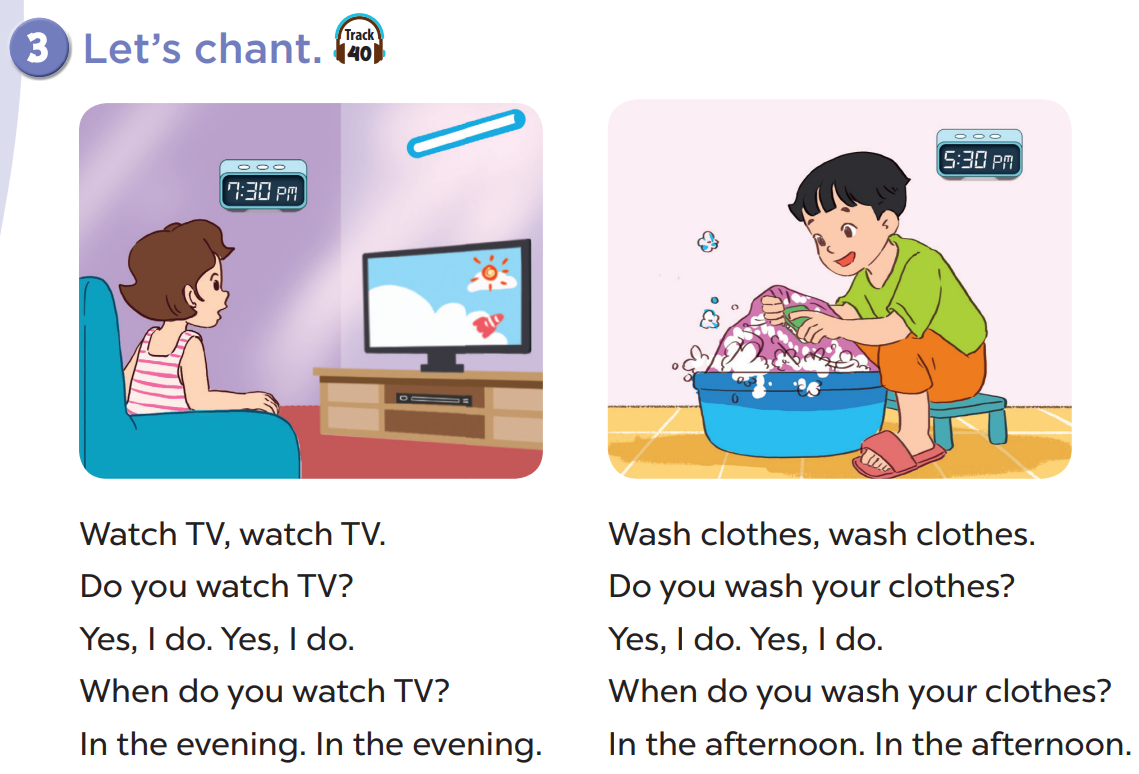 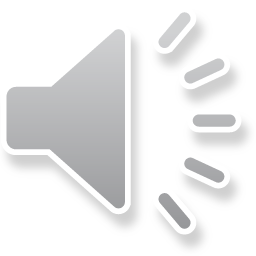 02
Read and match.
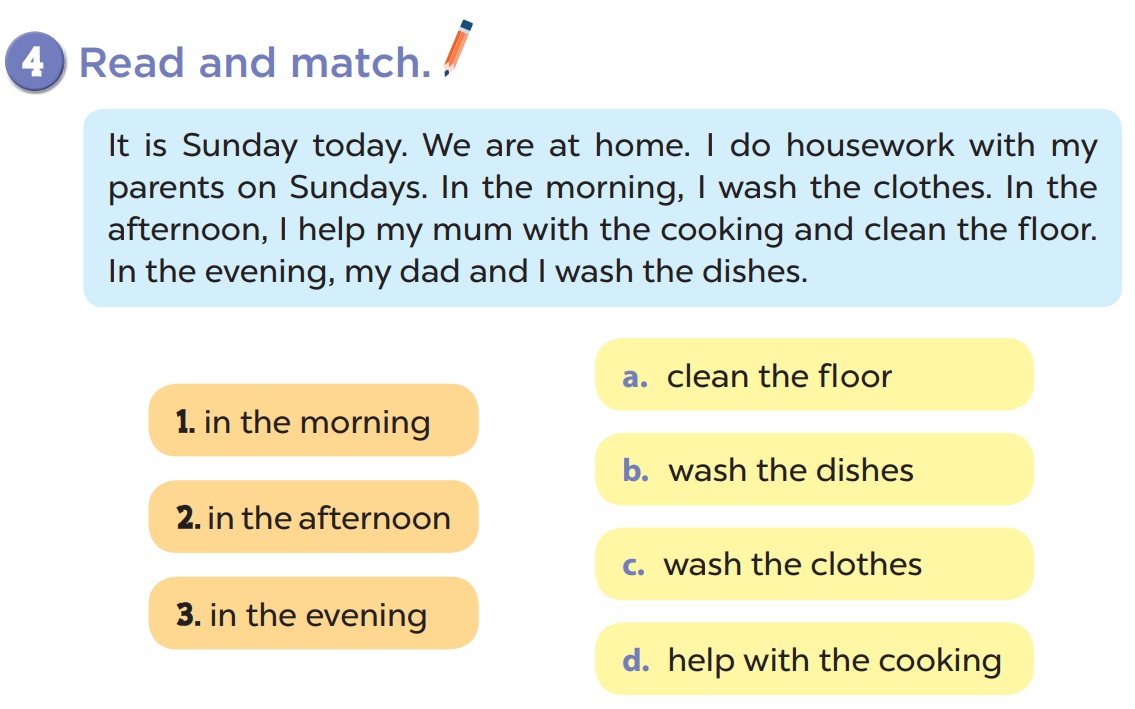 03
Let’s write.
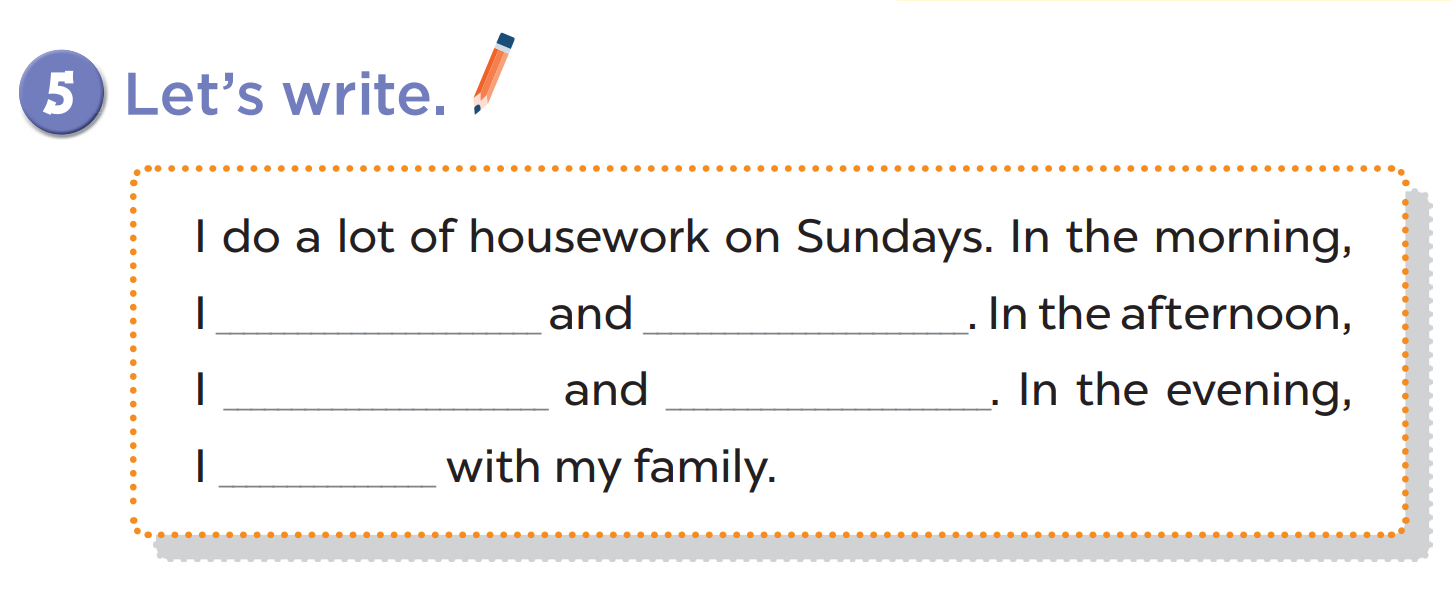 04
Project
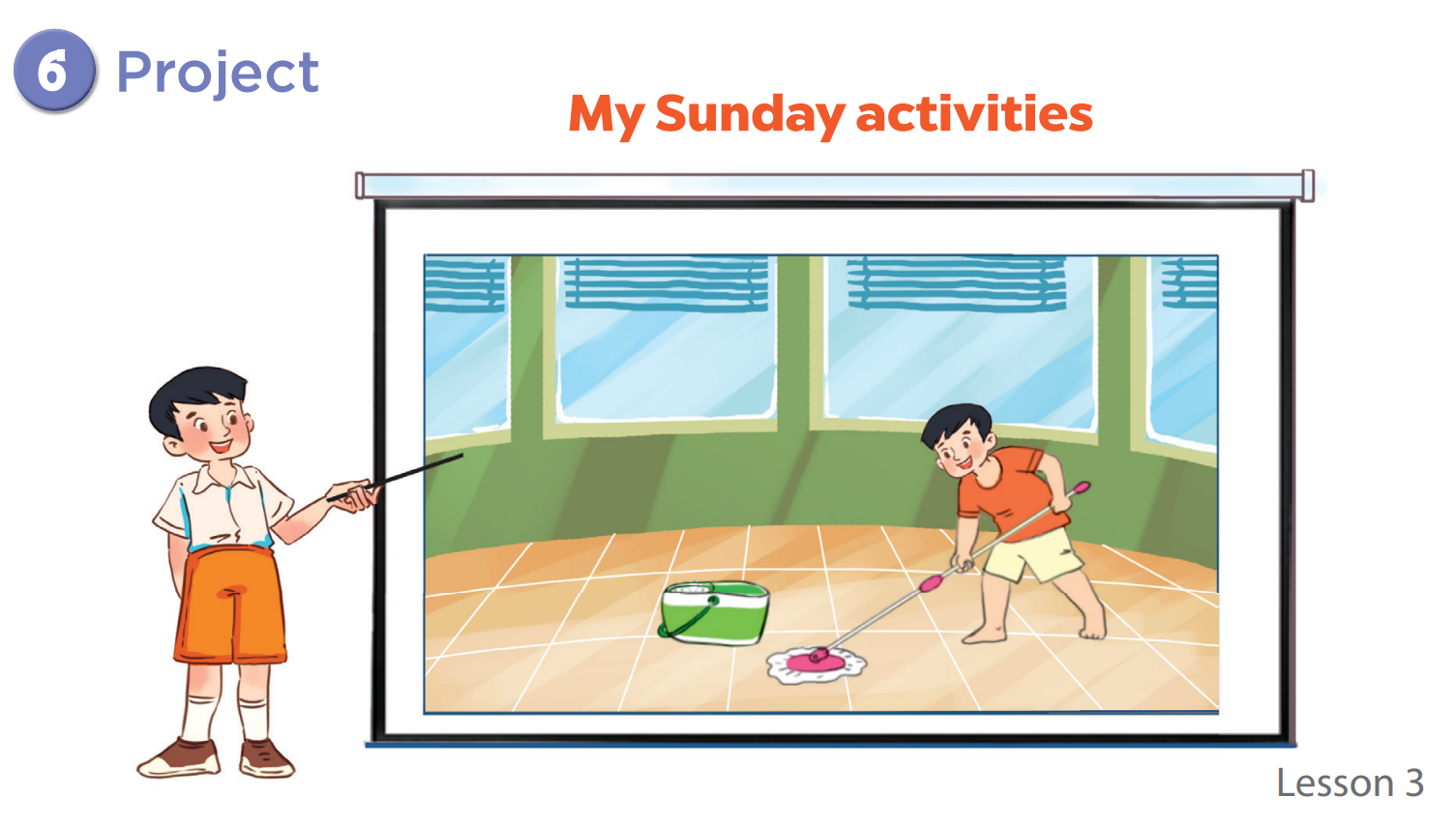 05
Game
What do you do in the evening?
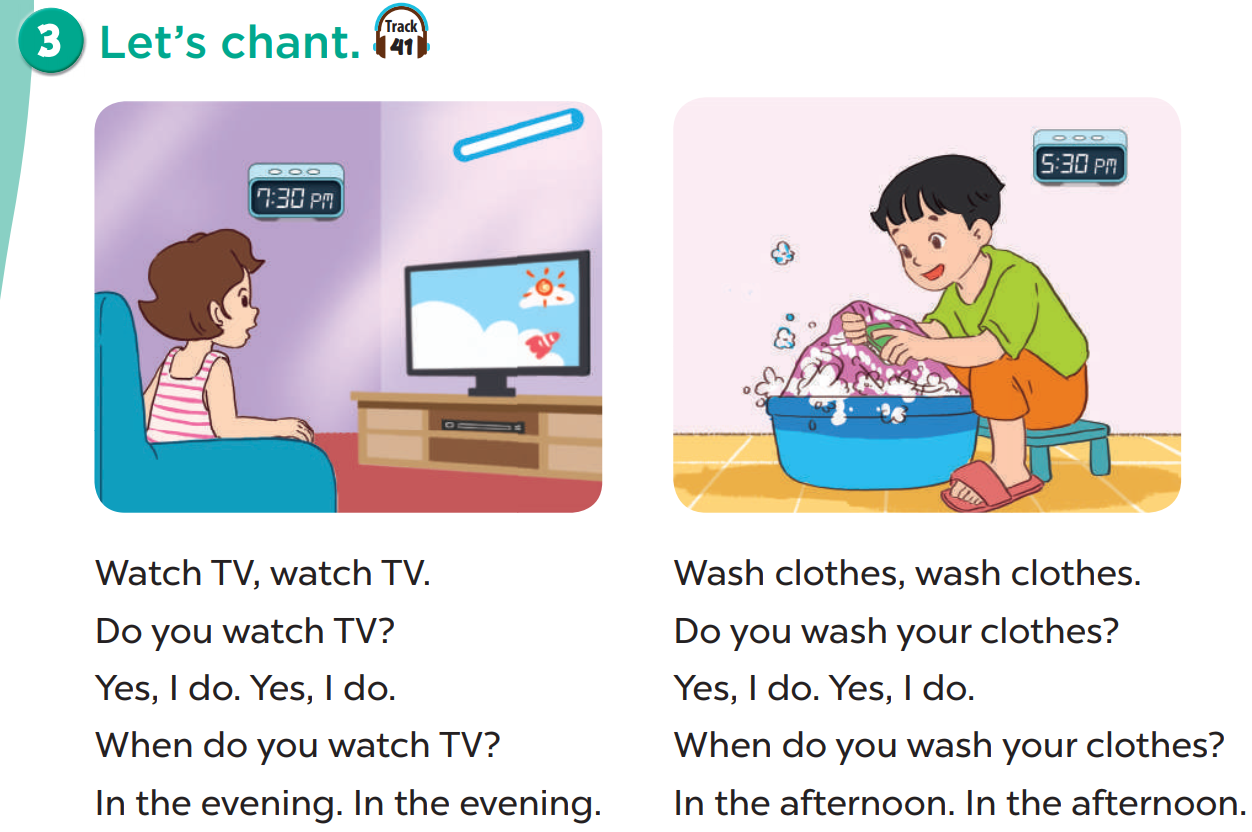 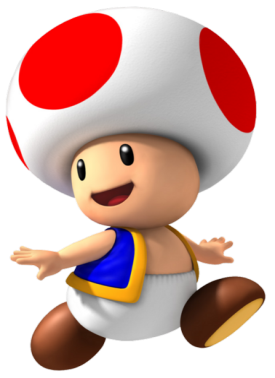 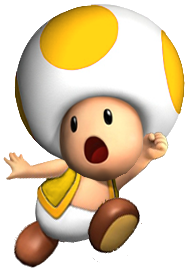 I watch TV.
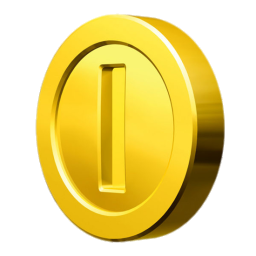 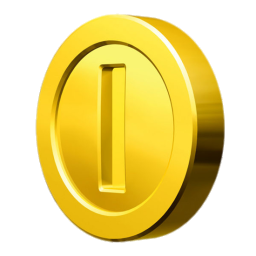 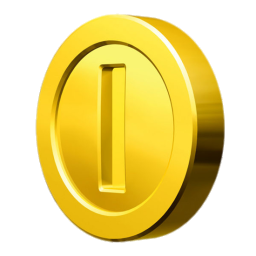 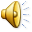 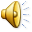 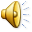 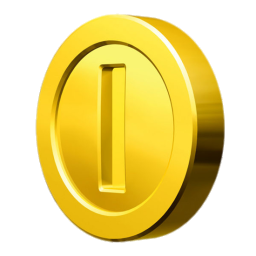 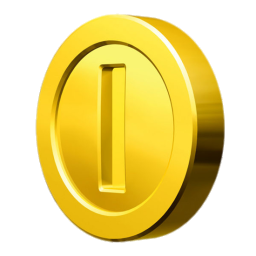 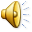 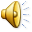 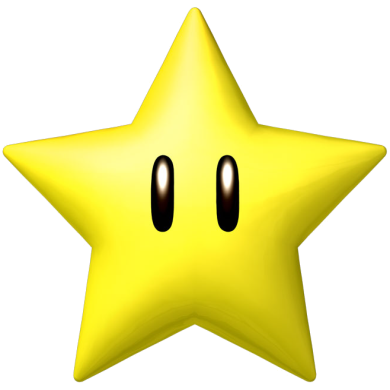 When do you wash the clothes?
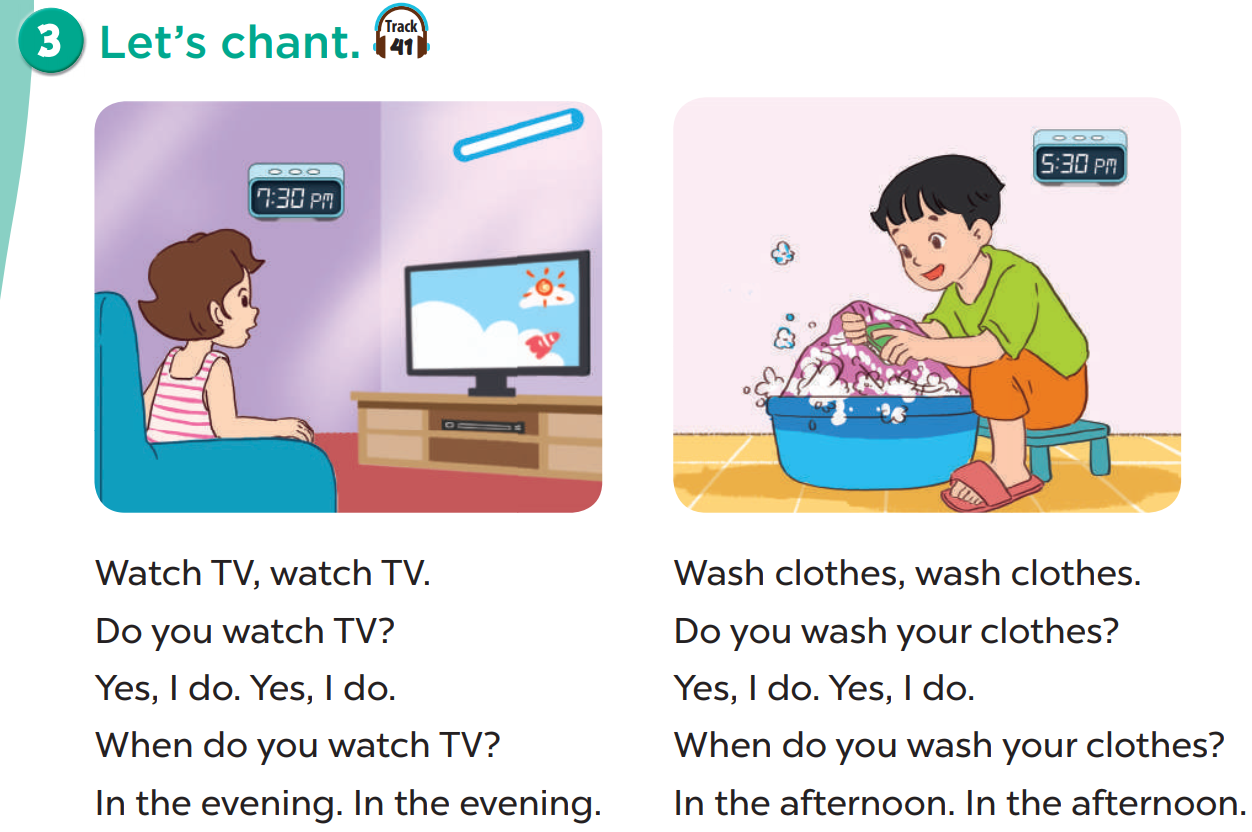 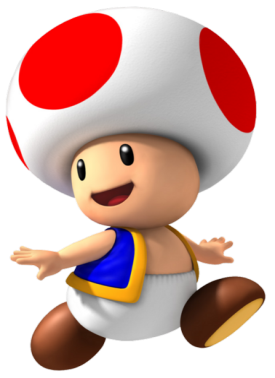 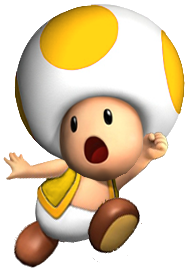 In the afternoon.
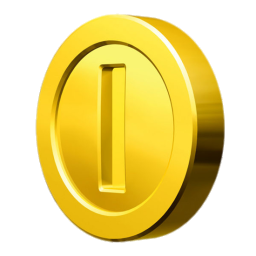 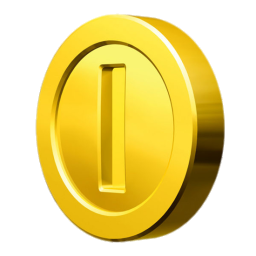 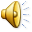 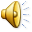 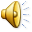 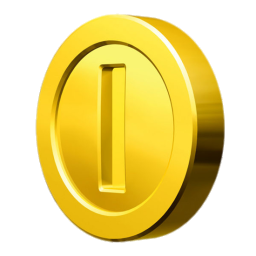 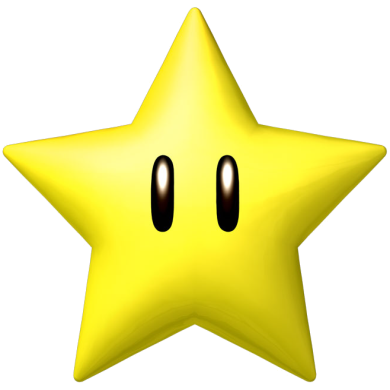 A: What ___ you do at noon?
 B: I take a nap.
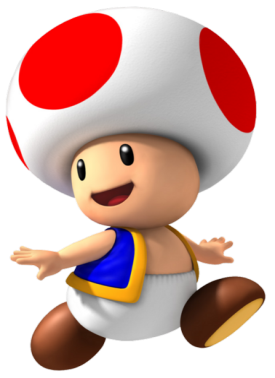 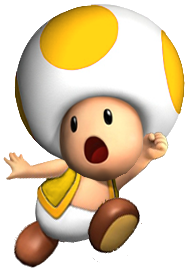 do
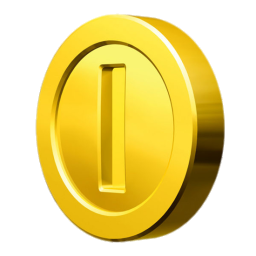 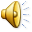 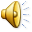 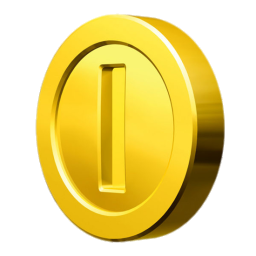 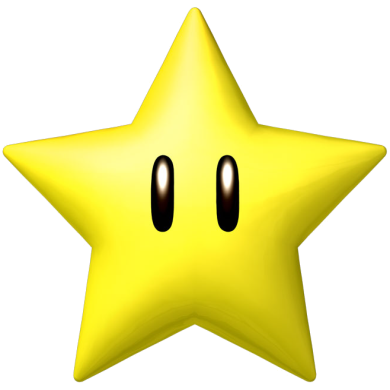 A: What ___ your mother       do in the evening?
  B: She cleans the floor.
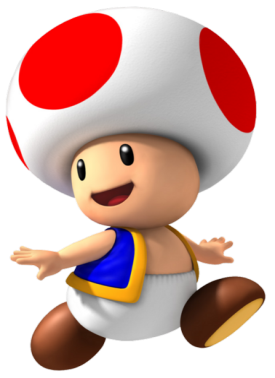 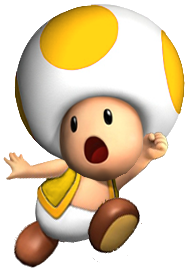 does
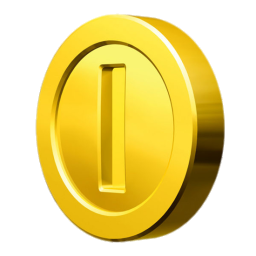 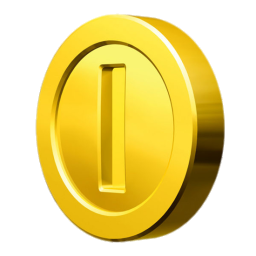 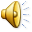 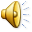 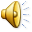 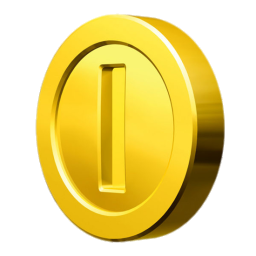 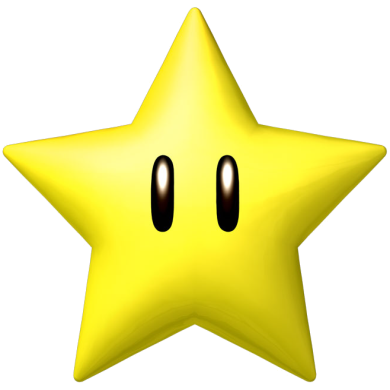 My father ____ my mum with the cooking in the evening.
helps
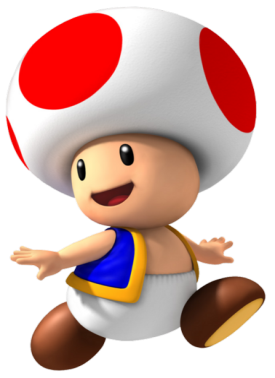 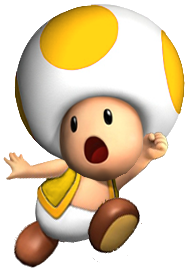 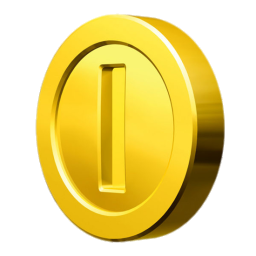 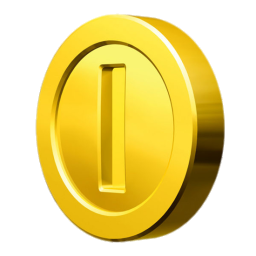 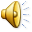 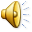 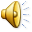 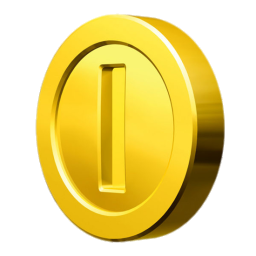 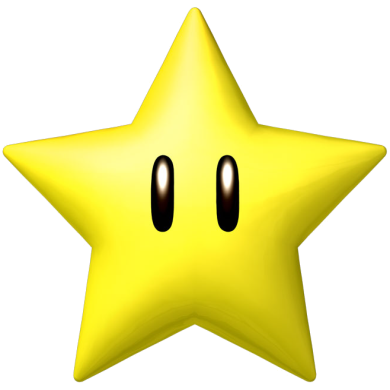 I listen to ____ in the morning.
music
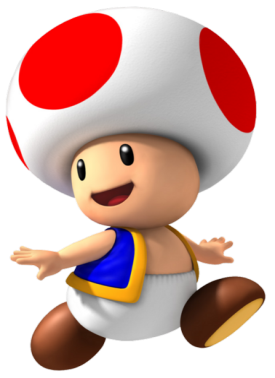 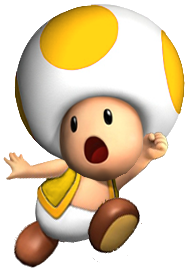 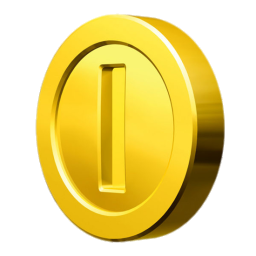 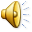 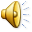 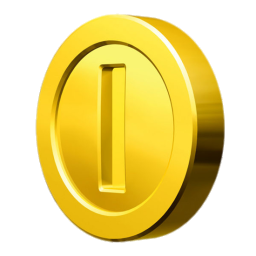 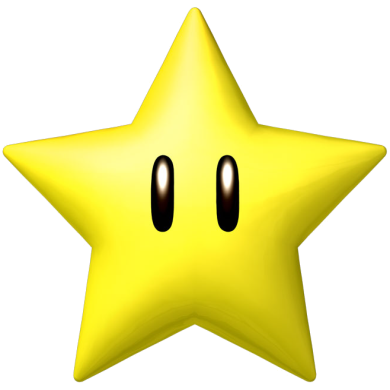 I ____ books in the evening.
read
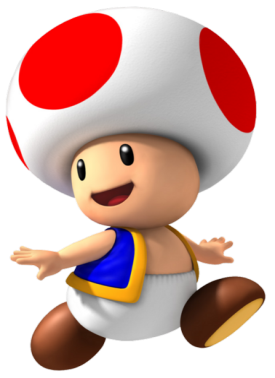 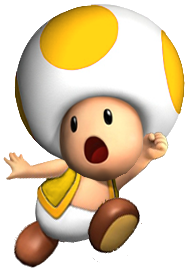 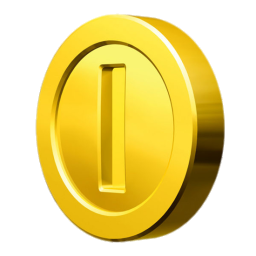 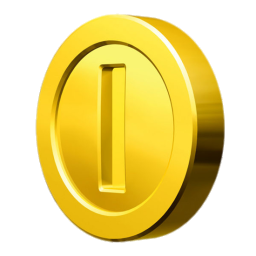 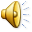 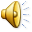 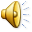 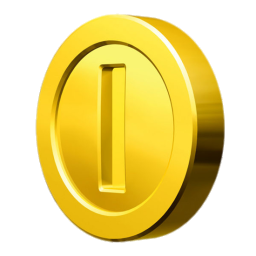 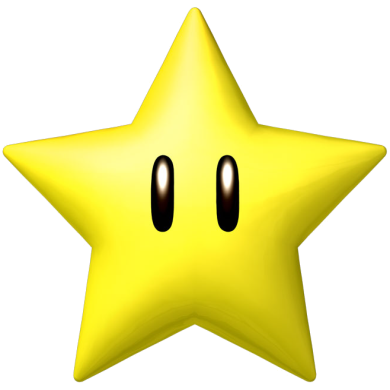 A: _____ do you wash the dishes?
B: In the afternoon.
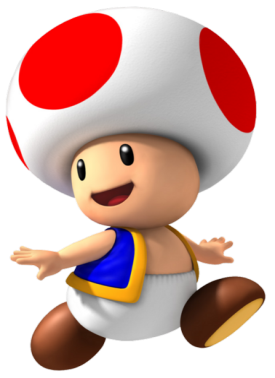 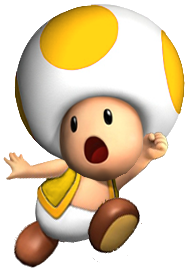 When
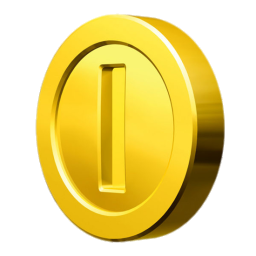 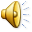 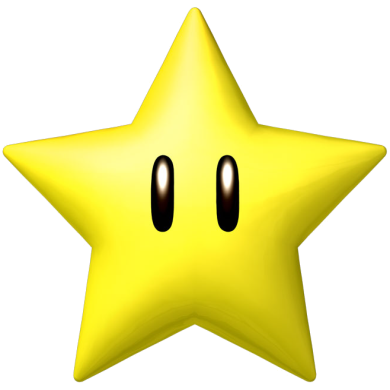 A: ____ do you do in the evening?
B: I read books.
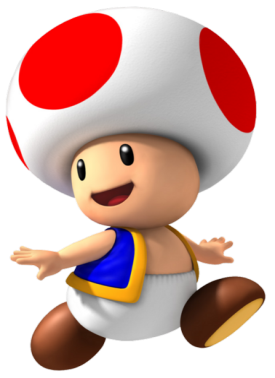 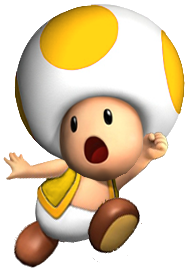 What
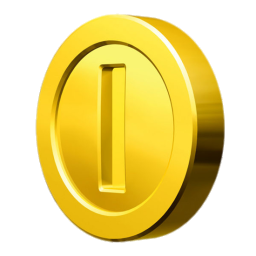 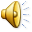 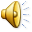 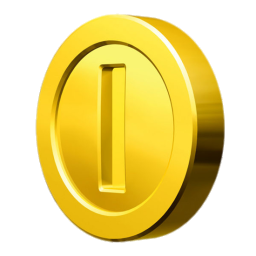 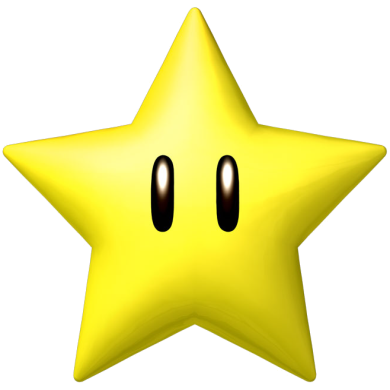 What do you do in the afternoon?
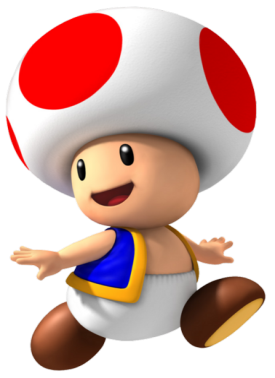 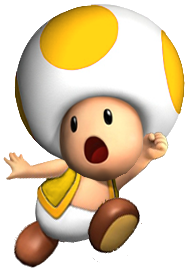 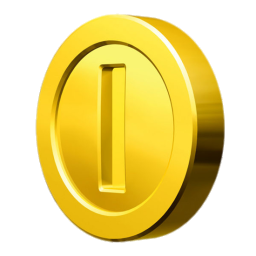 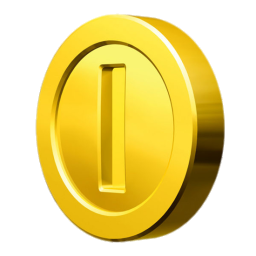 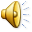 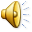 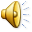 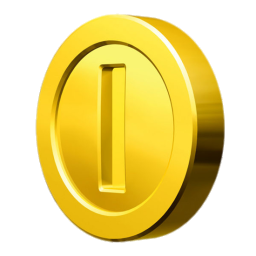 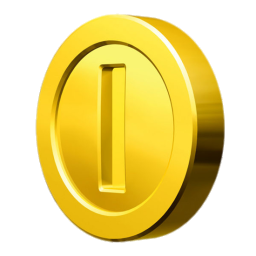 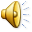 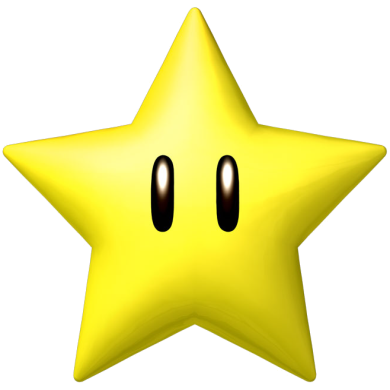 What do you do in the evening?
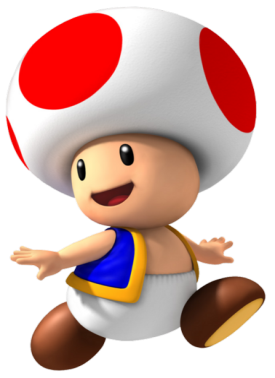 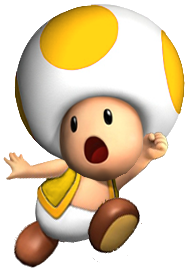 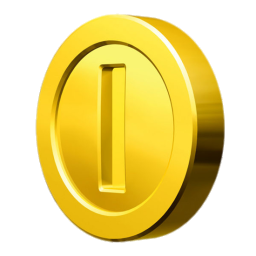 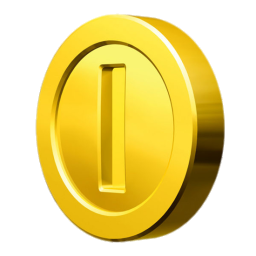 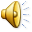 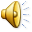 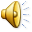 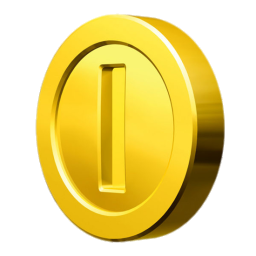 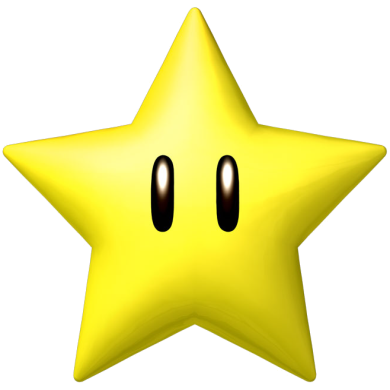 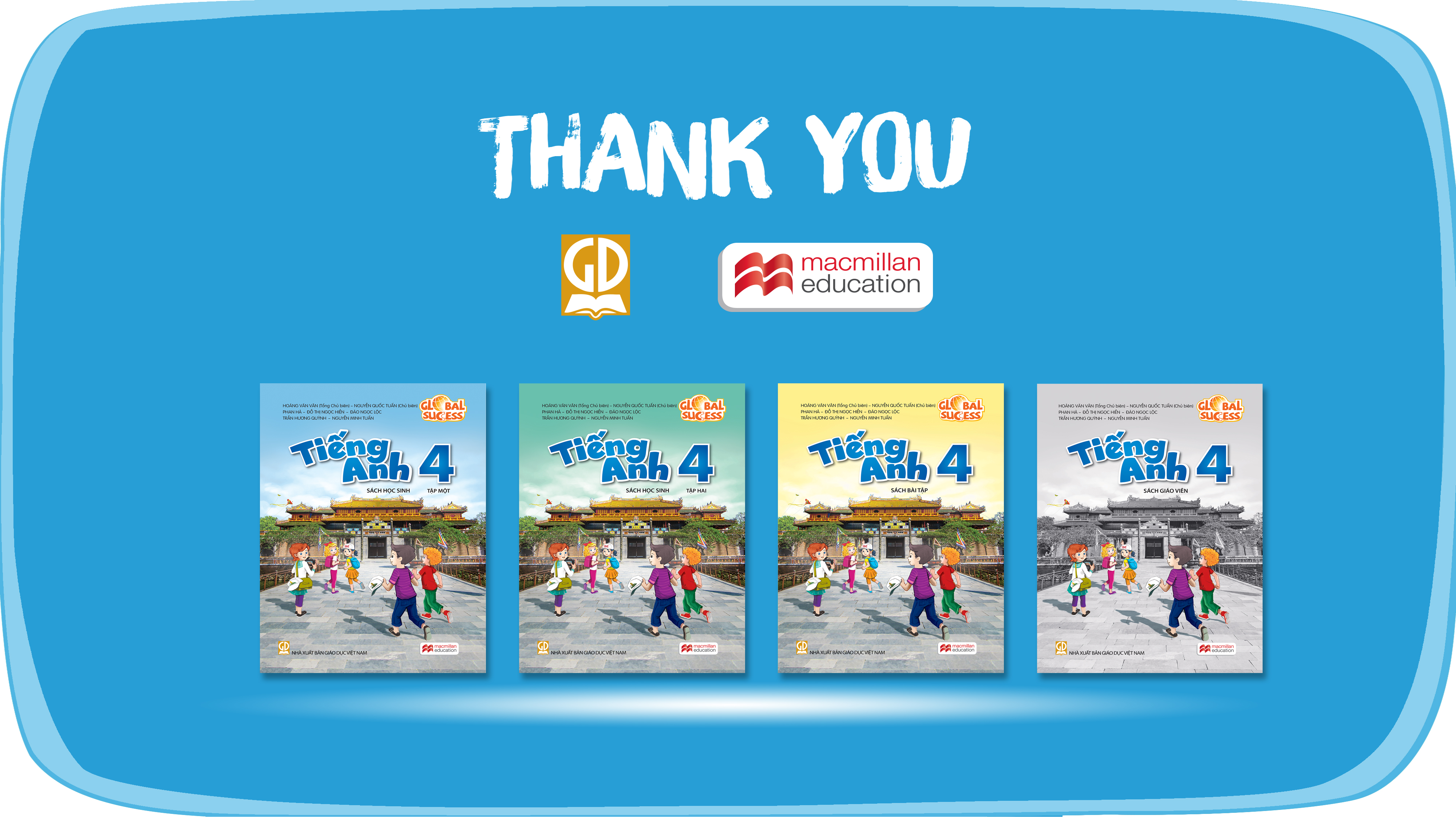 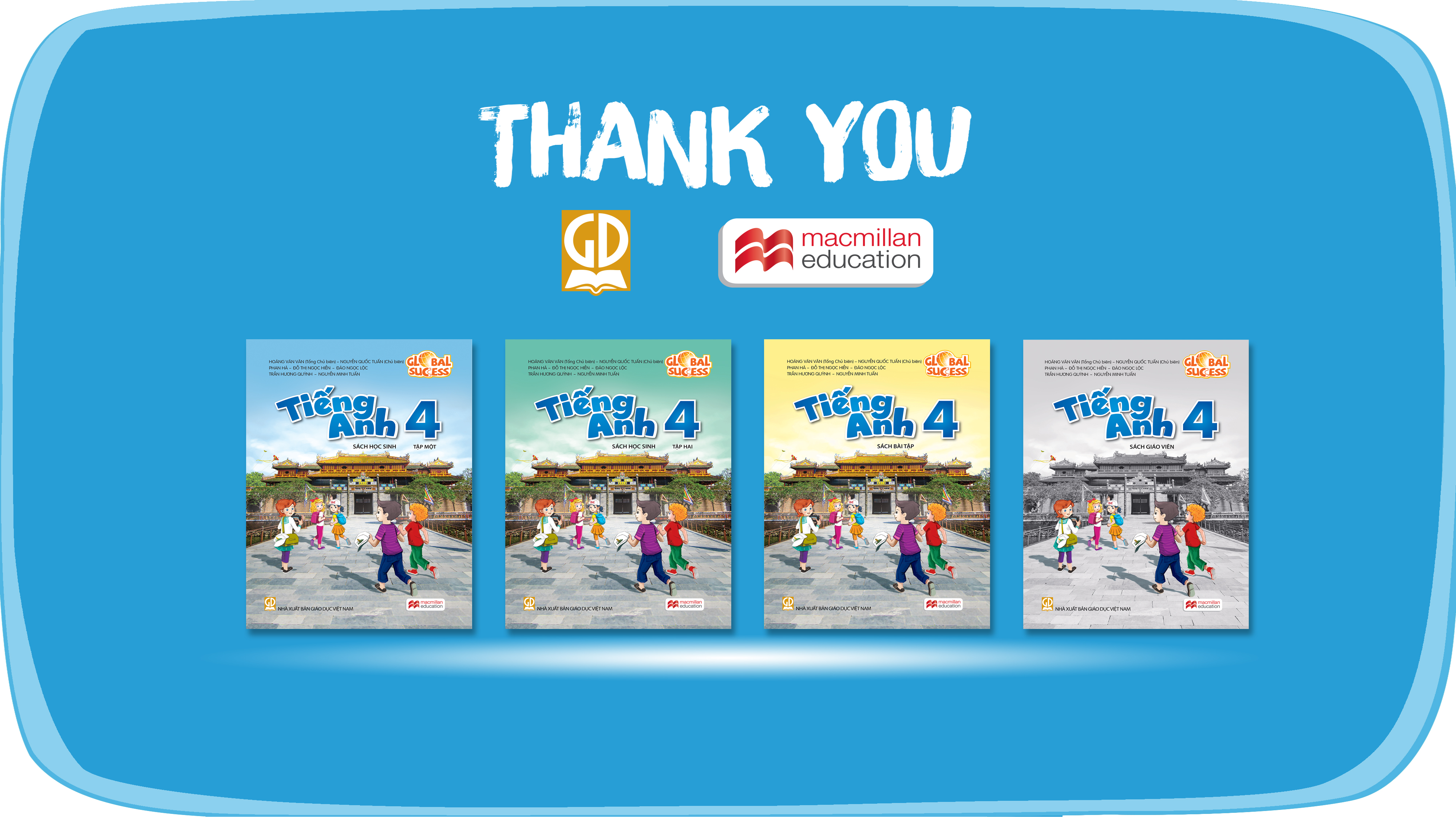 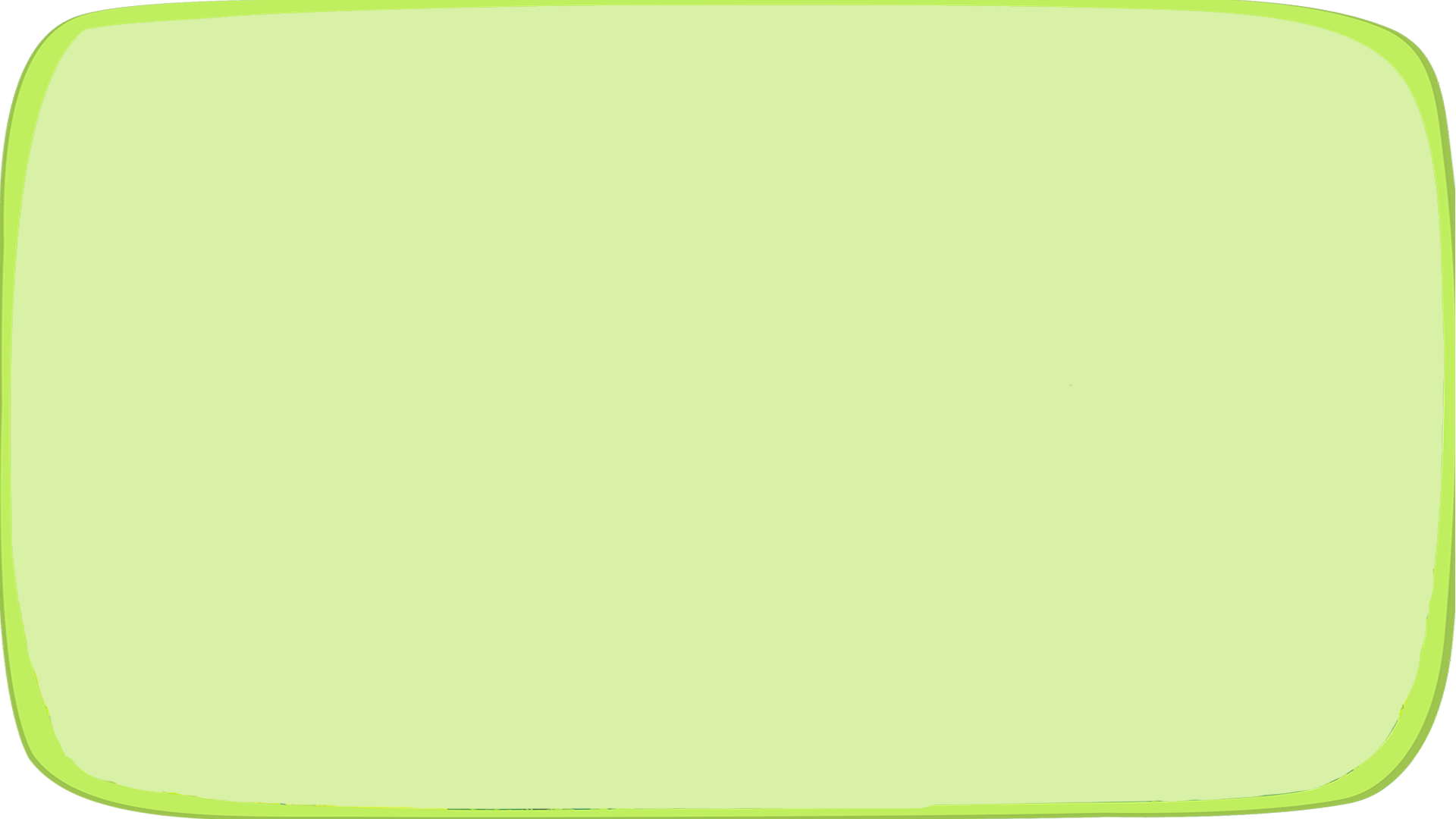 THANK YOU
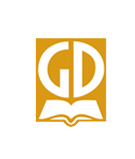 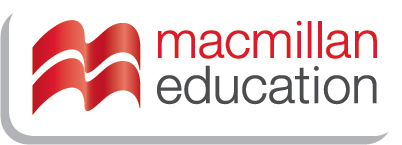 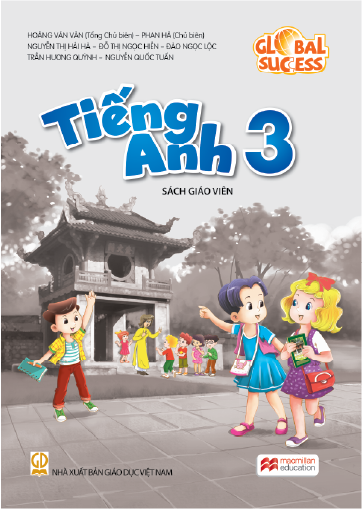 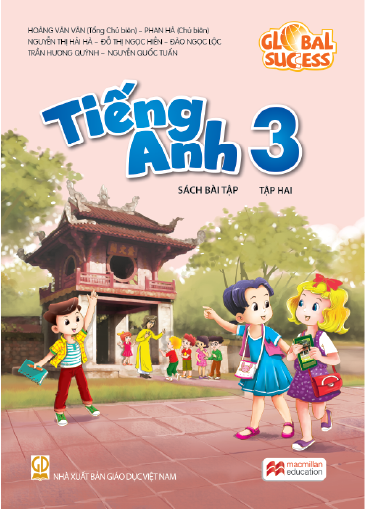 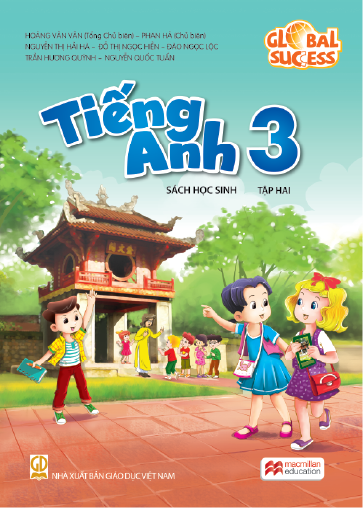 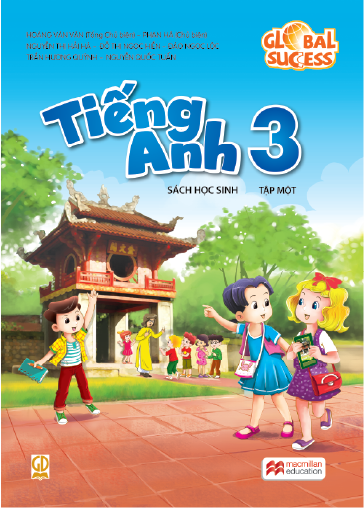 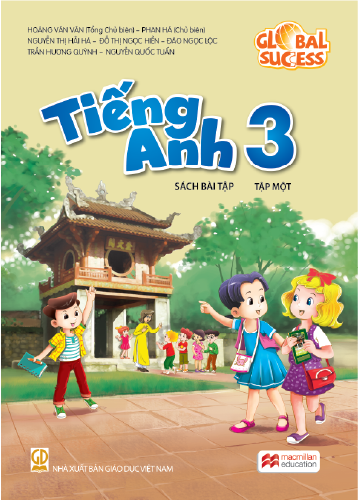 Website: hoclieu.vn
Fanpage: facebook.com/www.tienganhglobalsucces.vn
Website: sachmem.vn; hoclieu.vn
Fanpage: www.facebook.com/sachmem.vn